Figure 1. Experimental setup and bleaching adjustment (A). Diagram of experimental device for simultaneous VSD and IOS ...
Cereb Cortex, Volume 23, Issue 4, April 2013, Pages 885–899, https://doi.org/10.1093/cercor/bhs079
The content of this slide may be subject to copyright: please see the slide notes for details.
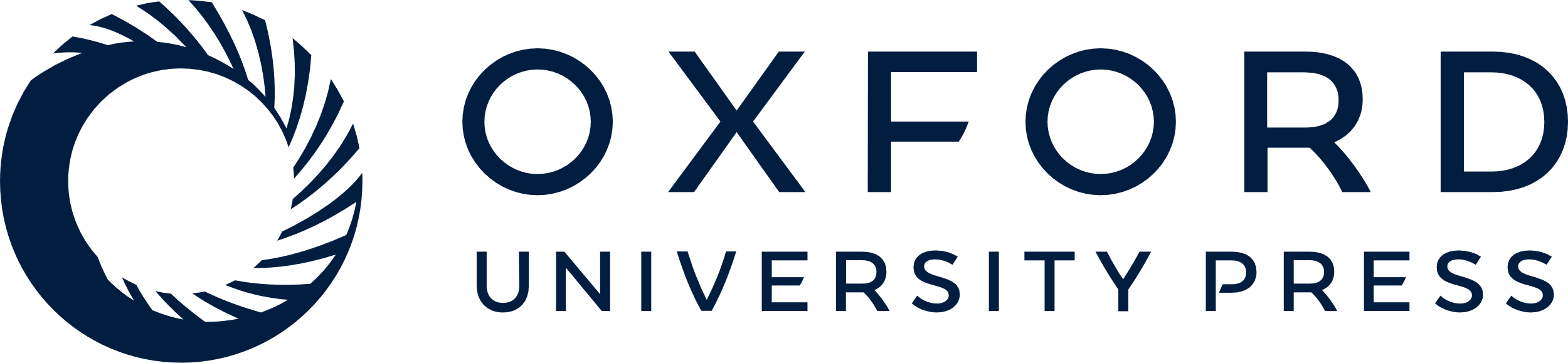 [Speaker Notes: Figure 1. Experimental setup and bleaching adjustment (A). Diagram of experimental device for simultaneous VSD and IOS imaging. Two illumination sources are used for VSD and IOS, respectively. The IOS illumination is filtered with 546 ± 10 nm filter and guided to the cortex with 2 fiber optic cables. The IOS is reflected to a camera via a 570 nm dichroic mirror. A 546 ± 10 nm filter is placed in front of the camera. The VSD illumination is filtered with a heat filter and a VSD filter (630 ± 10 nm) and reflected onto the cortex via a 650 nm dichroic mirror. The fluorescence from the stained cortex is filtered with a long-pass filter, RG-665, before being focused onto the VSD camera. (B) The top trace is a recording when no epileptiform activity is present. A strong bleaching effect and respiratory noise are seen. The middle trace shows the bleaching curve calculated with a custom-written algorithm (see Materials and Methods). When the bleaching curve was subtracted from the original data, the processed data contain only the respiratory artifact.


Unless provided in the caption above, the following copyright applies to the content of this slide: © The Authors 2012. Published by Oxford University Press.This is an Open Access article distributed under the terms of the Creative Commons Attribution Non-Commercial License (http://creativecommons.org/licenses/by-nc/3.0), which permits unrestricted non-commercial use, distribution, and reproduction in any medium, provided the original work is properly cited.]